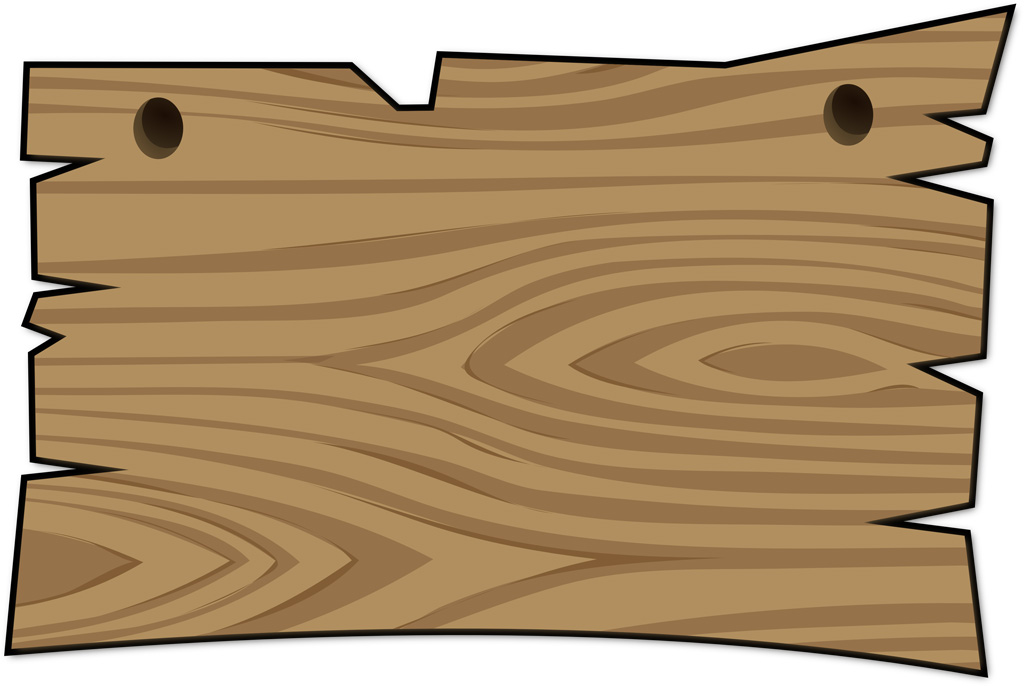 第３回
森林環境税活用事業
メモリーツリー植樹祭
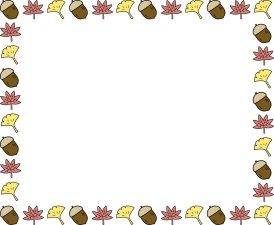 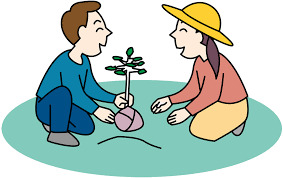 ＆秋の創作
宮崎県緑花木生産協同組合では、昨年に引き続き、第３回目のメモリーツリー植樹祭を行います。植樹祭終了後は、圃場内の竹林から切り出した竹ポットへの寄せ植えを行います。また、子ども達はクラフトの創作活動を行います。
　秋の一日を楽しみましょう。皆様のご参加をお待ちいたしております。
同封のハガキを、
ご返送ください。
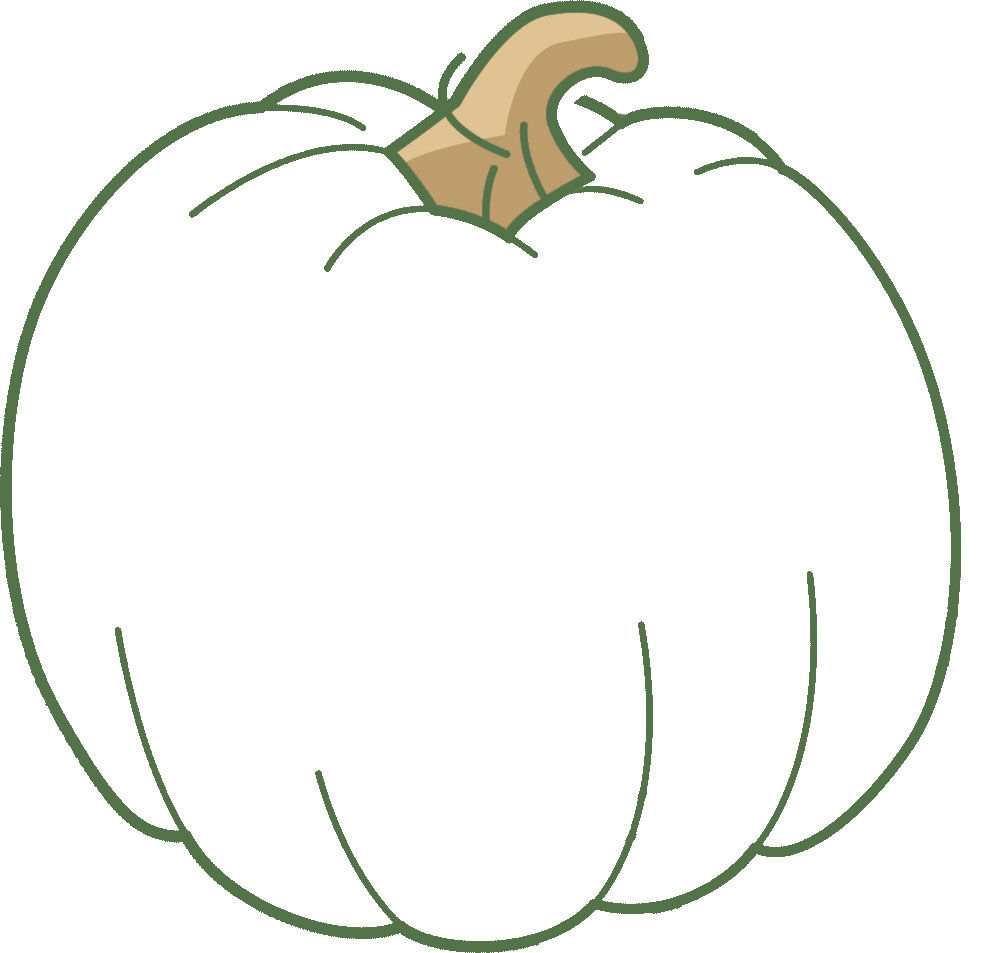 <タイムスケジュール> 　１０月１５日（日曜日）
　９：３０～　　受付　　　　　　　
１０：００～　　植樹祭開会式　
　　　　　　　　 植樹活動
１０：３０～   　移動　　　　　　
　　　　          　竹ポットを使った寄せ植え
　　　　　　　　  木の実などを使ったクラフト創作
１２：００        　終了
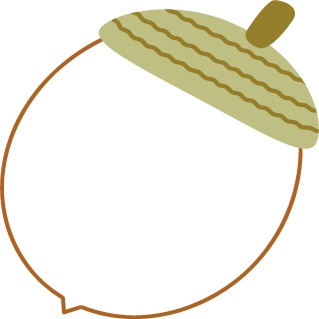 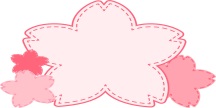 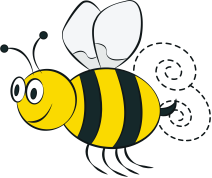 準　備：植樹が出来る服装。長袖長ズボン、運動靴
参加費：無料（道具、苗木、創作活動の材料は当組合で準備いたします。）
アクセス：裏面の地図を参照。分岐点には青いのぼりを立てます。
　　　　　圃場内には、駐車場案内の看板があります。カーナビ使用不可。
当日問い合わせ先：飯干携帯　０９０－５０２５－１１５８
　　　　　※現地集合現地解散となります。
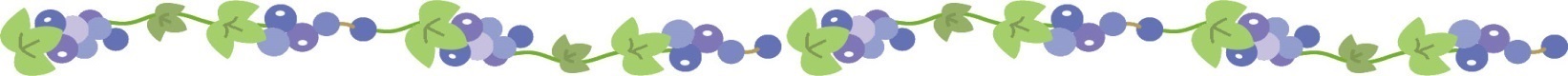 宮崎県緑花木生産協同組合
〒８８０－０８０４　宮崎市宮田町１０番２８号　宮崎県治山林道協会ビル１階
℡：０９８５－８３－２３４７　fax：０９８５－８３－２３４８
♠宮崎県緑化木養成圃場へのアクセス♠
　宮崎市方面の方は、国道２６８号線を小林市方面へ向かい、野尻大橋を渡ります。右手の紙屋小中学校を過ぎ、左手のJAガソリンスタンドを過ぎて、高城町四家方面への左折道に入ります。看板と青いのぼりが目印です。
　小林方面からお越しの方は、高城町四家方面へは右折となります。（看板あり）右手にエビスブロイラー、左手に渡辺青果を過ぎ坂を上ると、立神の三叉路にあたります。
　この分岐点を左手の細い道へ上ります。青いのぼりが目印です。（まっすぐ行くと高城町四家方面に行きます。）
　坂を上ると、右手にお茶畑が広がります。これからは一本道です。山道となりますが、道なりにお進みください。桜並木の圃場に到着いたします。
　駐車場入り口には、案内板があります。